Ciencias Naturales
8°Básico
ACTIVIDAD
Piensa en las plantas en la naturaleza y la forma que tienen, como crecen y como se desarrollan en el tiempo. Ahora, piensa en una planta que no ha sido regada en mucho  tiempo, ¿Qué forma toma? Y luego de que es regada, ¿Cómo llega esa agua a las hojas?
ACTIVIDAD
Piensa en las plantas en la naturaleza y la forma que tienen, como crecen y como se desarrollan en el tiempo. Ahora, piensa en los colores que tienen las plantas (no flores), cuando están con sol pleno en sus hojas ¿Qué color presentan?, luego, piensa en una planta que ha sido dejada en la obscuridad absoluta ¿De que color será?, ¿Cuánto crece?
ACTIVIDAD
Piensa en las plantas en la naturaleza y la forma que tienen, como crecen y como se desarrollan en el tiempo. Ahora, piensa en la importancia de las plantas, sabemos que nos ayudan a limpiar el aire, pero ¿Cómo absorbe el aire la planta?, luego de que procesa el aire dentro de ella ¿Cómo libera después el gas resultante?
ACTIVIDAD
Piensa en las plantas en la naturaleza y la forma que tienen, como crecen y como se desarrollan en el tiempo. Ahora, piensa en las plantas durante el invierno, sobre todo en las mañanas ¿Por lo general, como se ve la humedad en las plantas?, luego, con el paso del día y el aumento de la temperatura ¿Cómo se ve la humedad ahora?
Partes de una planta
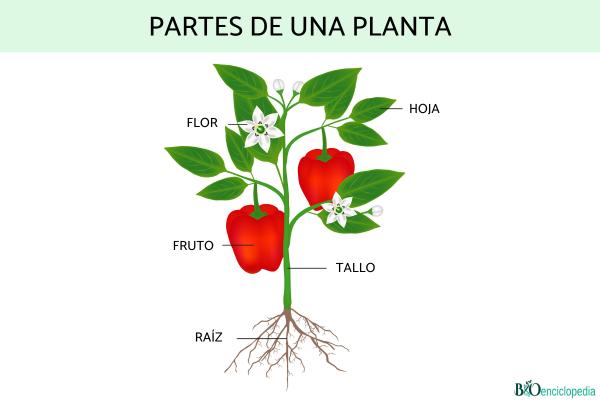 Las plantas tienen diferentes partes:

Hojas: las células de las hojas tienen los cloroplastos que ayudan a la acción fotosintética.

Tallo: el tallo de las plantas permite el transporte de sustancias y rigidez.

Raíces: las raíces le permiten a la planta mantenerse anclada a la tierra, obtener nutrientes y agua de este.
Partes de una planta
Al igual que los humanos, las plantas tienen diferentes células y tejidos, los cuales forman un sistema:

Sistema fundamental: ayuda en el proceso de fotosíntesis, almacenamiento y soporte.

Sistema vascular: ayuda en el transporte de sustancia a través de la planta.

Sistema epidérmico: ayuda a la planta a tener una cubierta y protección.
Fotosíntesis
La fotosíntesis ocurre dentro de las células, más en específico, en los cloroplastos, en donde se encuentra el pigmento de la clorofila, el cual, además de darle el color, es responsable del proceso de la fotosíntesis.
Cloroplasto
Respiración
En las hojas de las plantas también encontramos unas estructuras curiosas, las cuales son los estomas. Estas células permiten el intercambio de gases con el medioambiente.
Transpiración
La transpiración es el proceso por el cual la planta libera el vapor de agua hacia el medioambiente a través de los estomas.

Diferentes factoras afectan en este proceso, ¿Qué factores serían?
La temperatura, la humedad ambiental, la cantidad de agua, etc.
Gutación
La gutación es el proceso por el cual las plantas pierden agua a través de sus hojas. ¿Cuándo ocurre la gutación en una planta?
La gutación ocurre cuando la transpiración es mínima y la humedad ambiental es alta.